TFEX Strategy
Monday, 23 Jul 2024
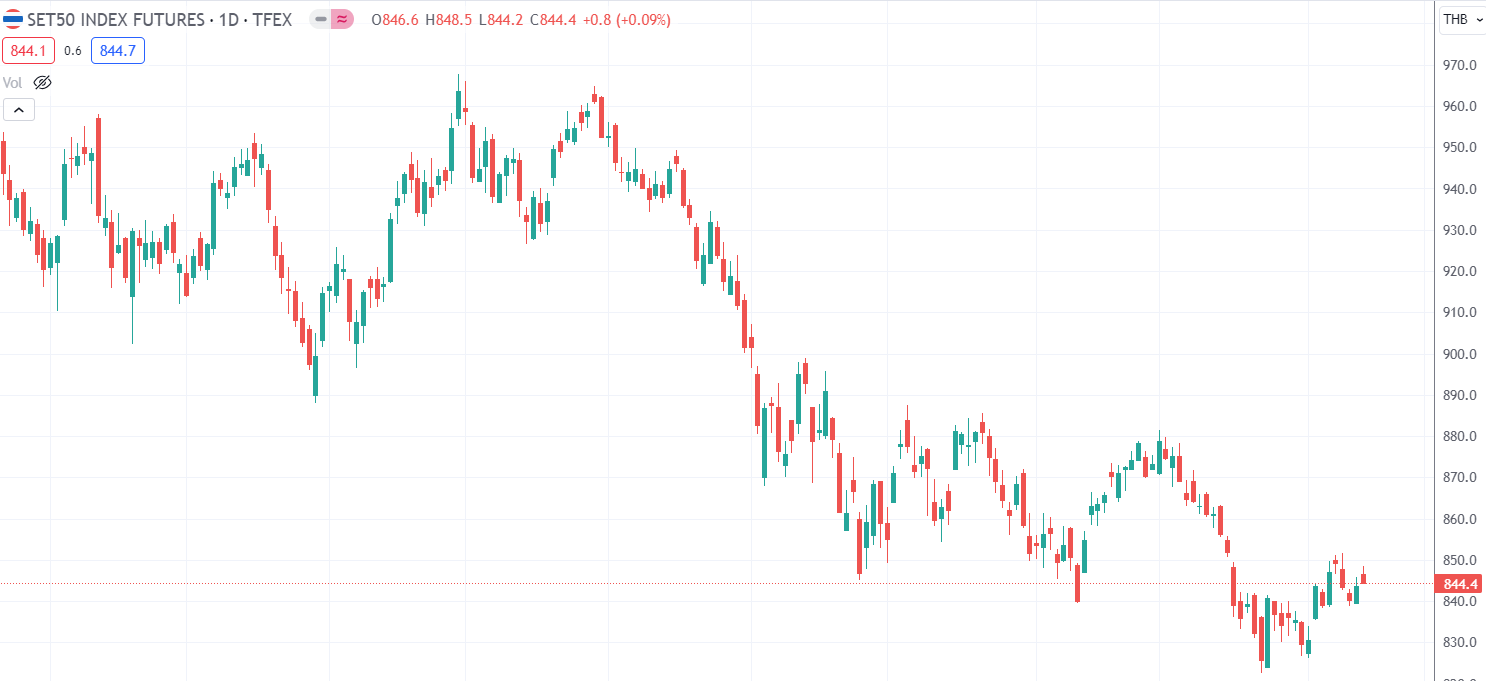 S50U24
Wait and See
รอปิด short บริเวณ 810
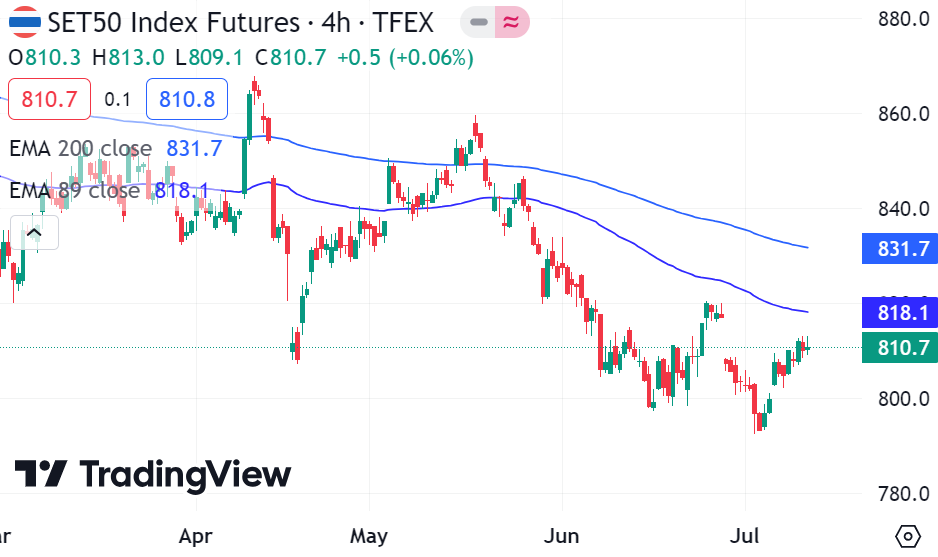 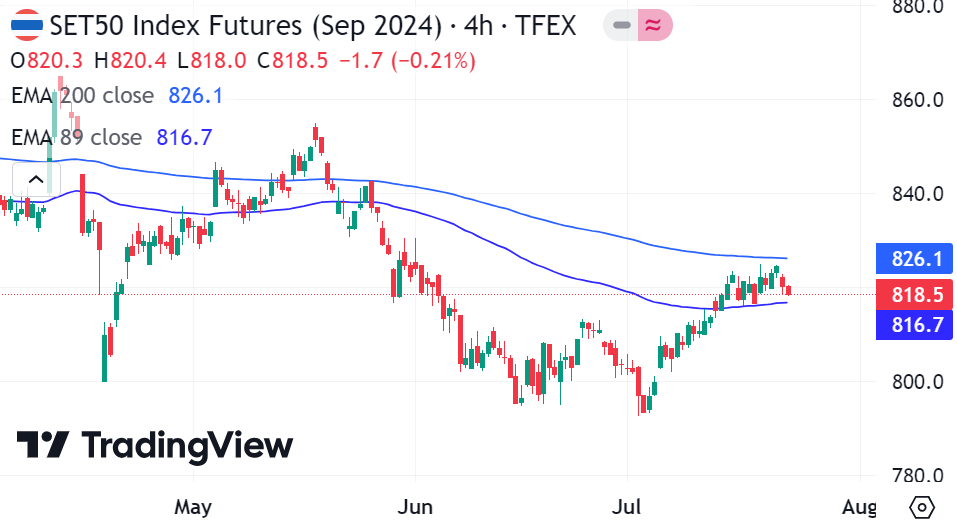 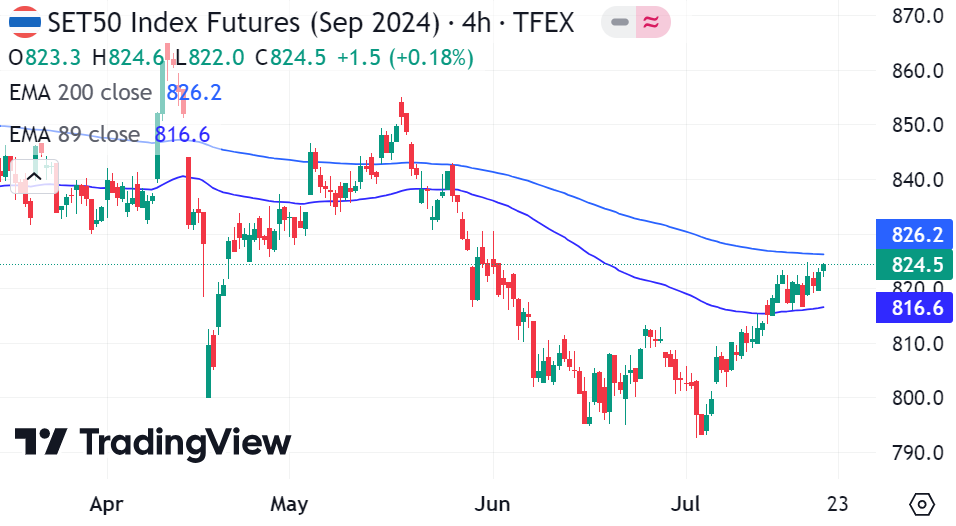 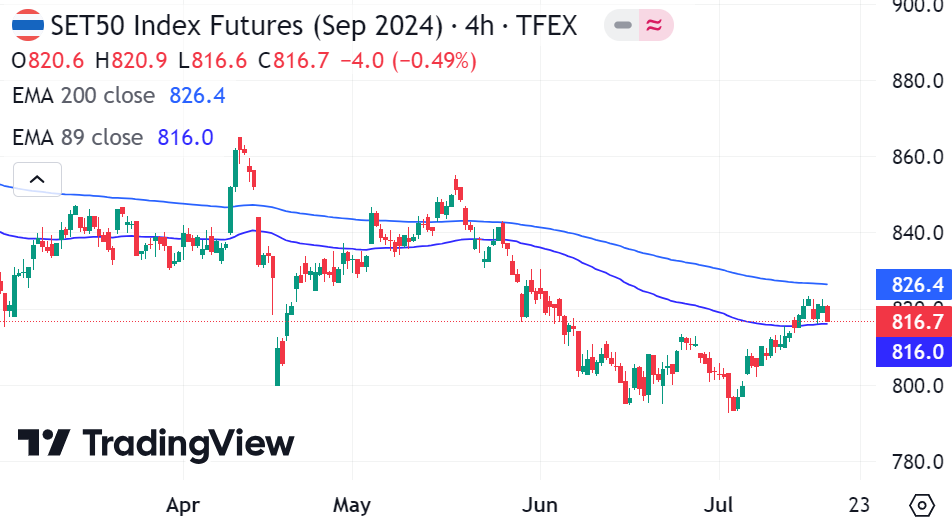 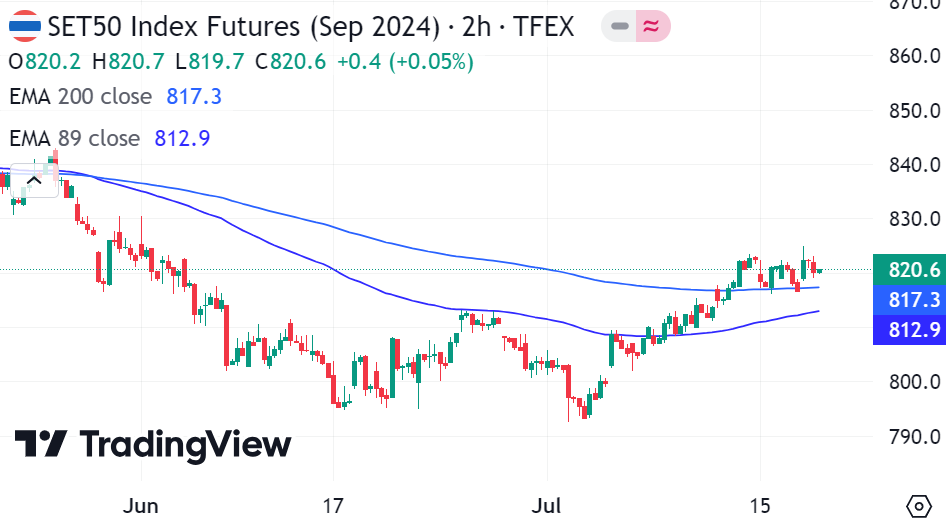 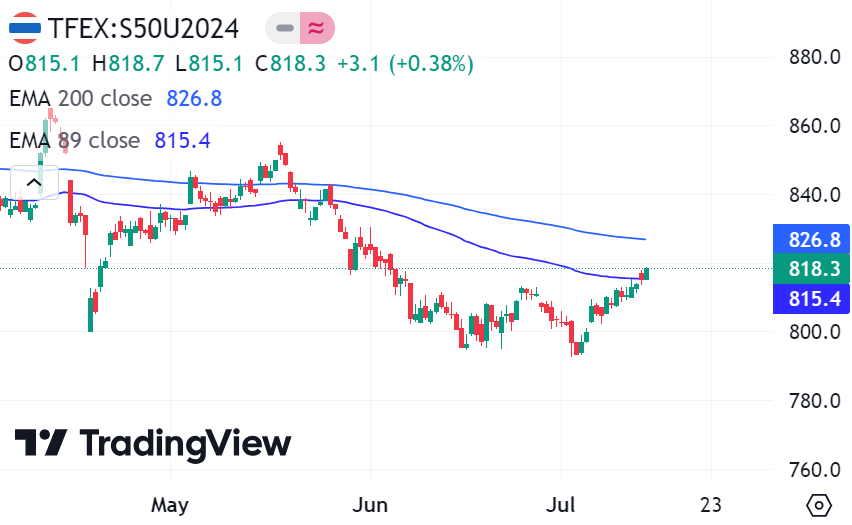 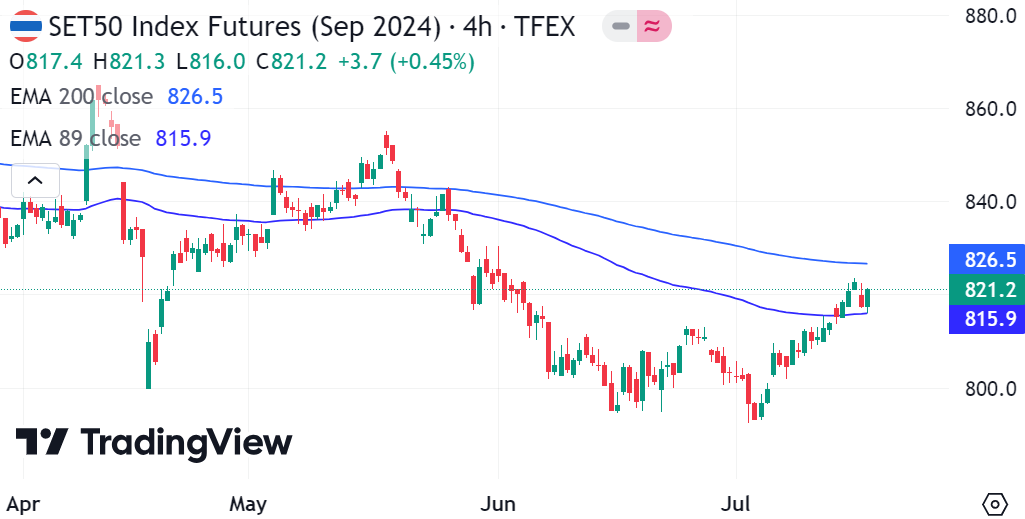 วานนี้ดัชนีปรับตัวลดลง นำโดยหุ้นในกลุ่มพลังงานหลังตรึงค่าไฟ และธนาคารจากภาพผลประกอบการที่ผิดหวัง แม้กลุ่มธนาคารโดยรวมจะประกาศงบออกมาทรงๆ แต่คาดวันนี้ตลาดอาจผันผวน ยังคงคำแนะนำ Short ถ้าภาพใหญ่ยังเป็นขาชึ้นต่อ ดัชนีห้ามลงมาเกิน 800 จุด
หมายเหตุ: ในรูปใช้ EMA 89 และ EMA200
GOU24
Wait and See
ทองคำชะลอลงตามคาด ทยอยทำกำไร ภาพใหญ่ยังเป็นขาขึ้นอยู่
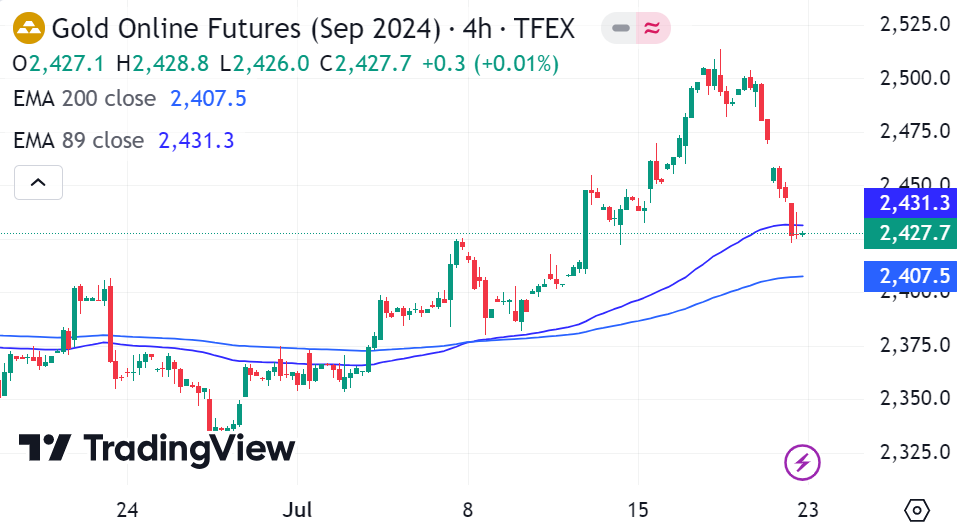 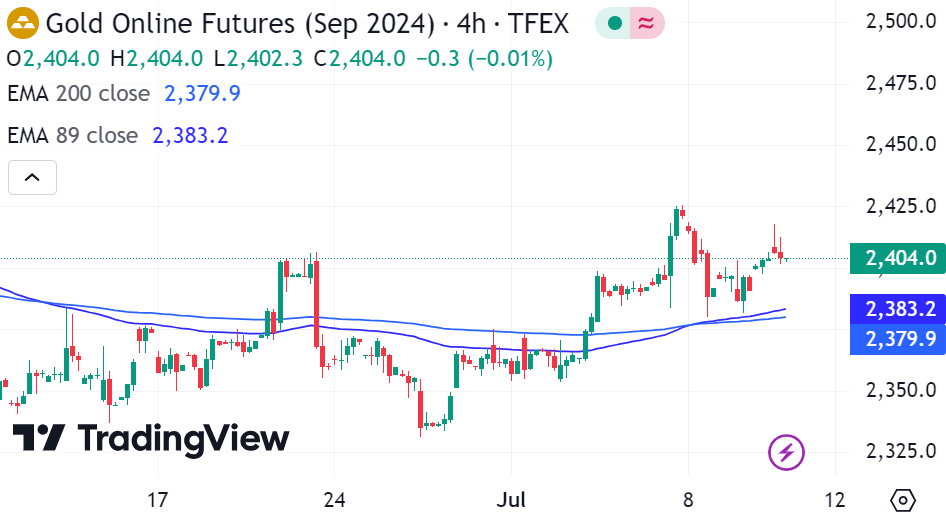 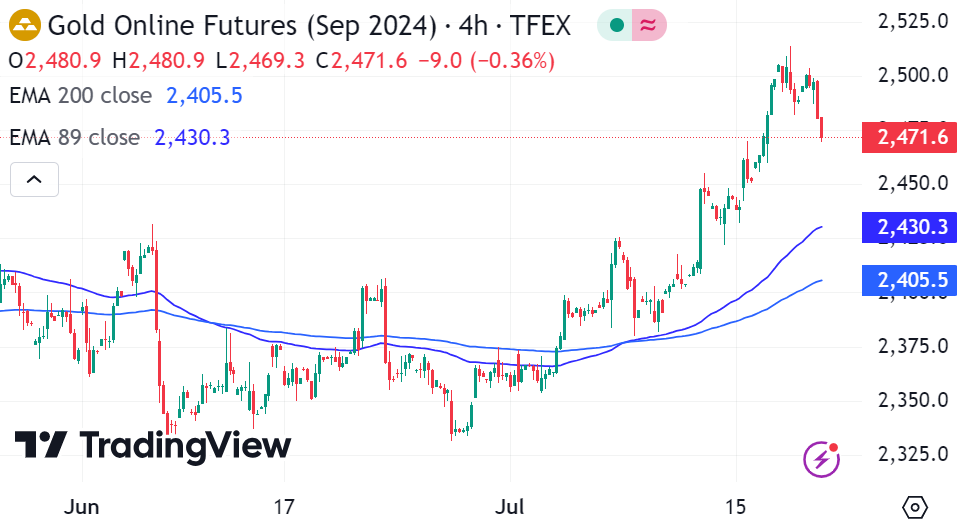 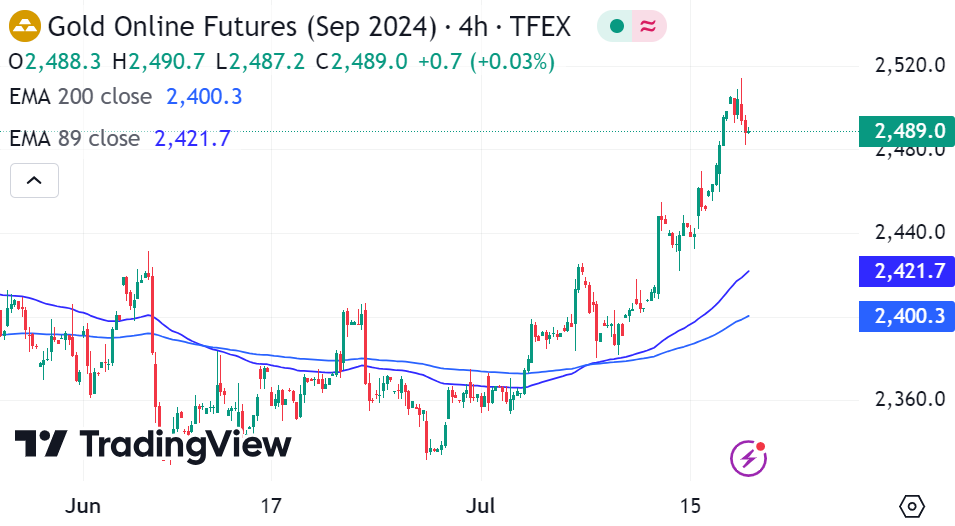 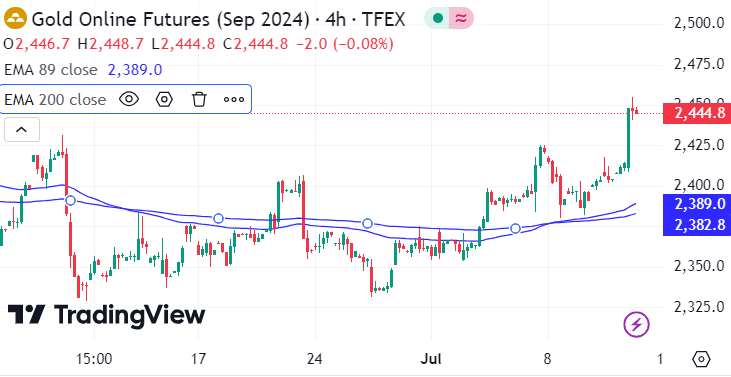 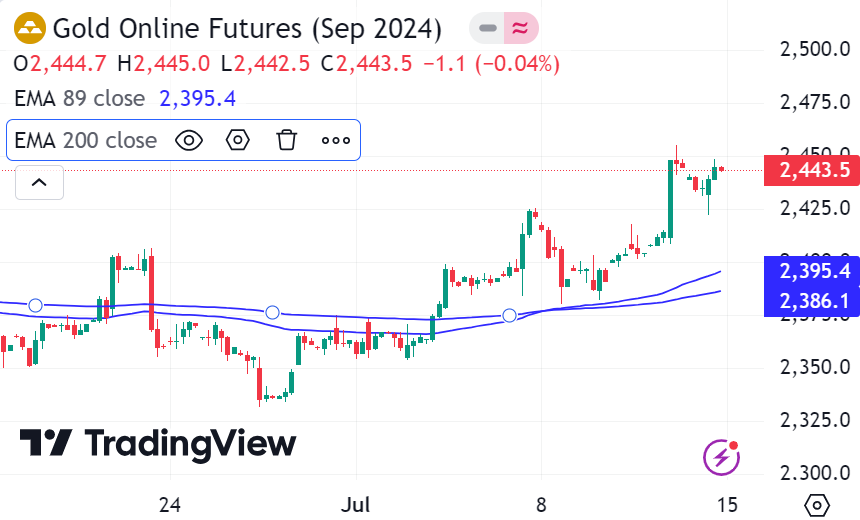 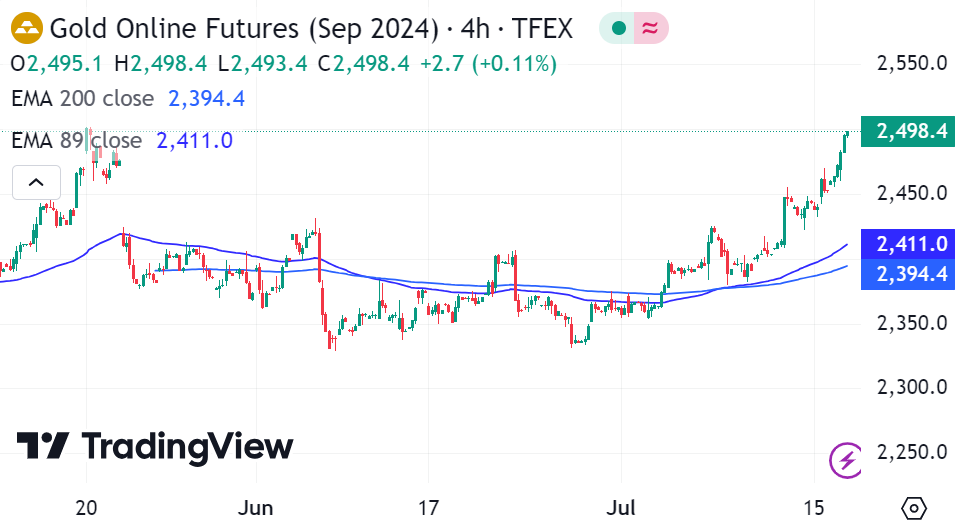 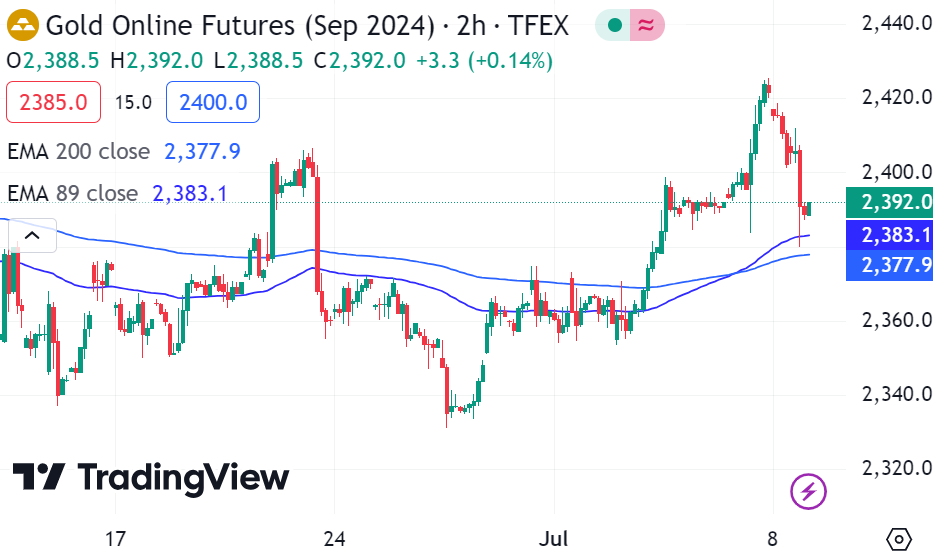 ราคาทองคำปรับตัวลงต่อเนื่อง แตะที่ Target Price ของเรา หลังปรับขึ้นไปขานรับความคาดหวังที่ธนาคารกลางสหรัฐฯอาจปรับลดอัตราดอกเบี้ยภายในเดือน ก.ย. หากมีสถานะ Short อยู่ ทยอยทำกำไร ถัดไปรอทองคำพักตัว และสร้างฐานใหม่
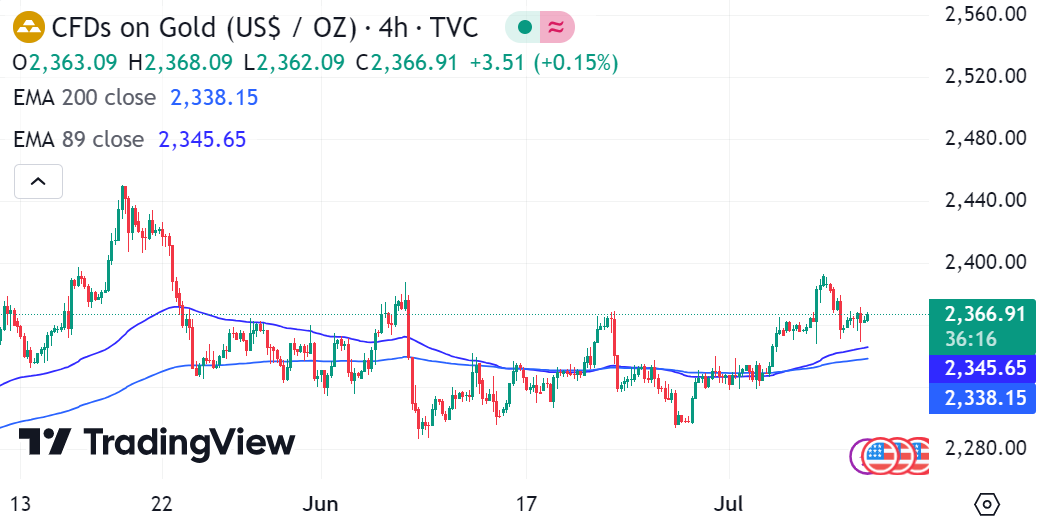 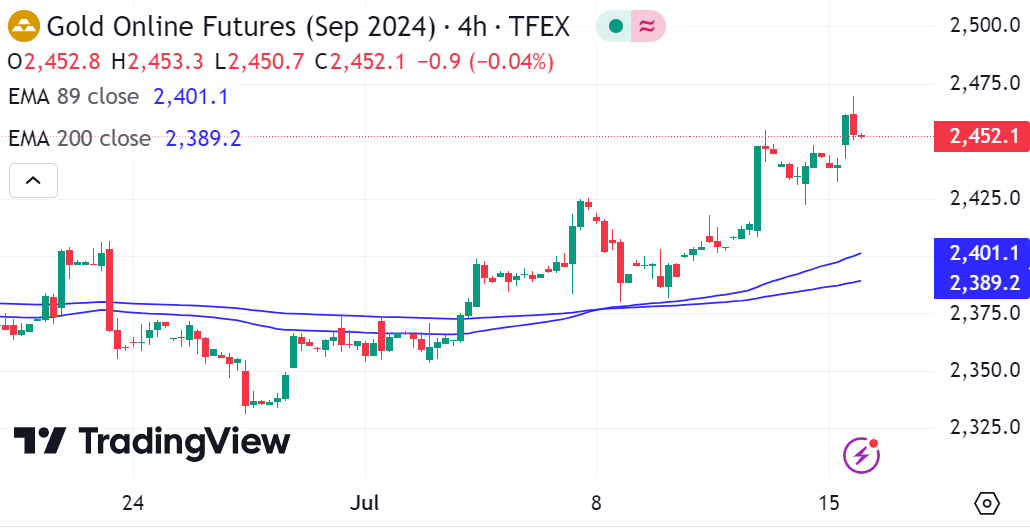 Analyst: Krit Tanarattananon, AISA +(66) 2659-8303
Assistant Analyst: Natthida Chuaysong
                                 Tanapon Cholkadidamrongkul
หมายเหตุ: ในรูปใช้ EMA 89 และ EMA200
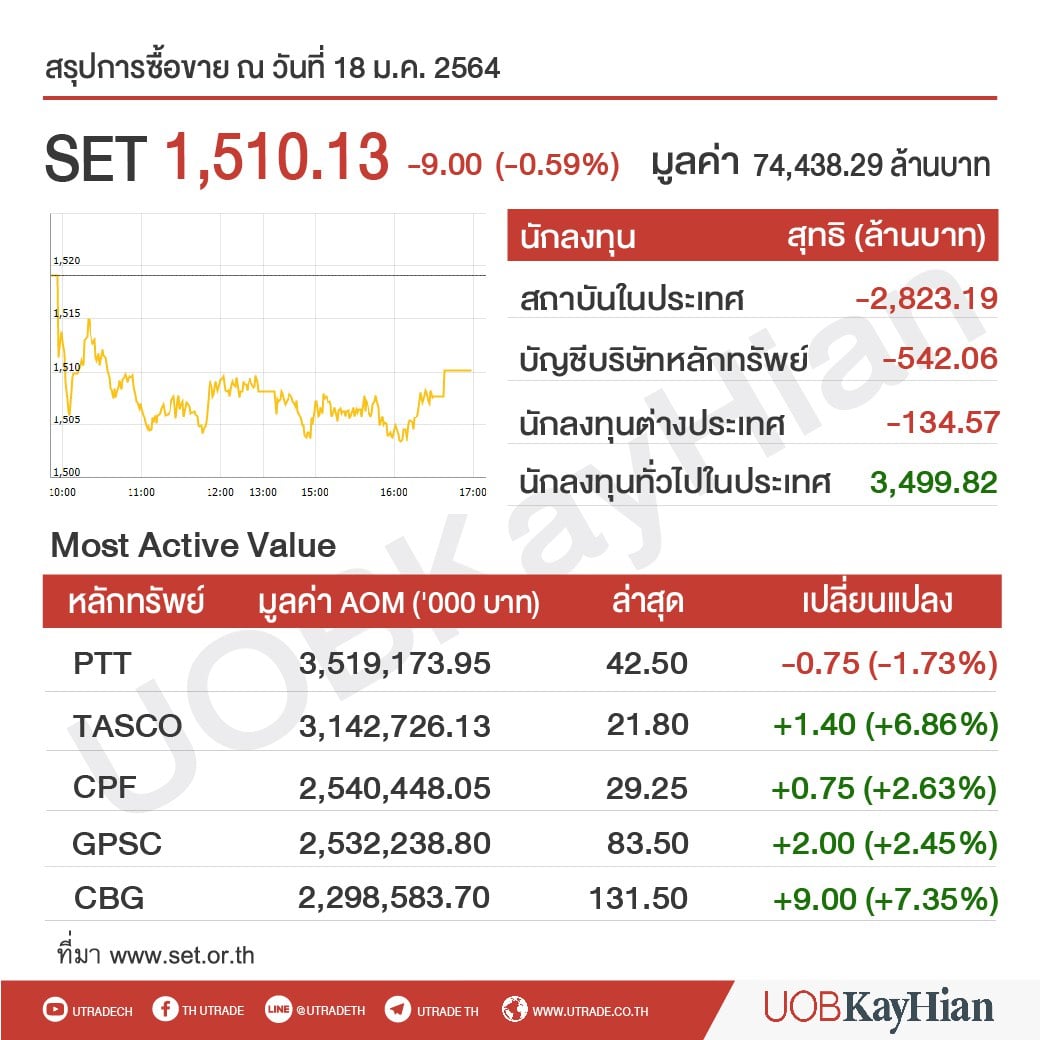